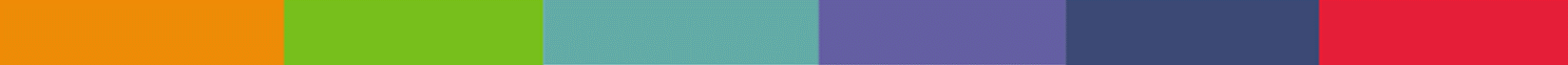 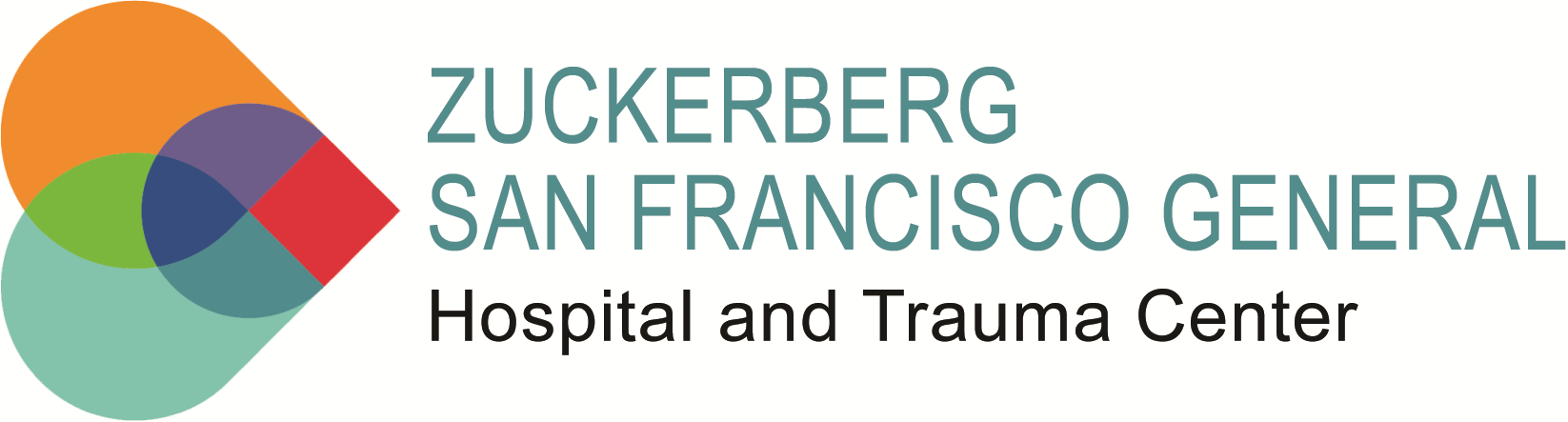 Insert text here.
This is the color of translated text.
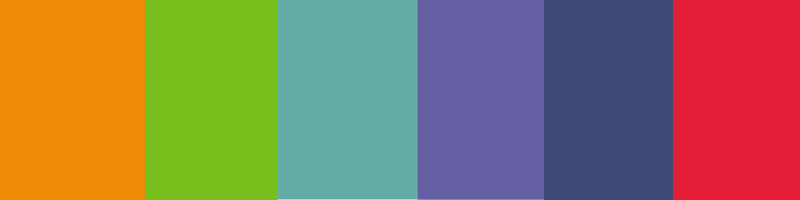